Similar Polygons
1. Corresponding angles are congruent
2. Corresponding sides are proportional
Similarity Statement
ABC ~ DEF
Solve for x and y.
L
A
5 cm
S
x
10 cm
y
13 cm
C
B
24 cm
T
x = 26 cm
y = 12 cm
ABCD ~ EFGH.   Solve for x.
G
H
D
C
x
27
B
A
6
F
E
18
x = 9
Ex.1 A tree cast a shadow 24 feet long.  At the same time a wall that is 4 feet tall cast a shadow 6 feet long.  How tall is the tree?
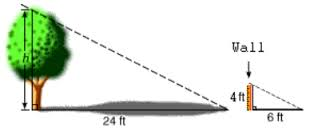 Ex.2 A tree cast a shadow 18 feet long.  At the same time a person who is 6 feet tall cast a shadow 4 feet long.  How tall is the tree?
A
O
y
4
  
      10
D	  G
C		 T
The ratio of the perimeters of two similar polygons equals the ratio of any pair of corresponding sides.
The ratio of the perimeters of CAT to DOG is 3:2 
Find the value of y.
y = 4
Find the perimeter of the smaller triangle.
12 cm
4 cm
Perimeter = x
Perimeter = 60 cm
x = 20 cm
Scale Factor – the ratio of a new image to its original image

The ratio of corresponding sides
Scale Factor
> 1,  shape gets bigger          (enlargement)
< 1, but still positive,        shape gets smaller (reduction).
Find the coordinates of the dilation image for the given scale factor, k.
All you do is multiply k to (x, y).
G’(    ,    ), H’(    ,    ), and I’(   ,    )
Find the coordinates of the dilation image for the given scale factor, k.
All you do is multiply k to (x, y).
G’(    ,    ), H’(    ,    ), and I’(   ,    )
Find the coordinates of the dilation image for the given scale factor, k.
L’(      ,      ), N’(       ,      ), and M’(     ,       )
SCALE FACTOR.
6
2
B
A
7
14
D
C
10
5
3
6
k = 1/2
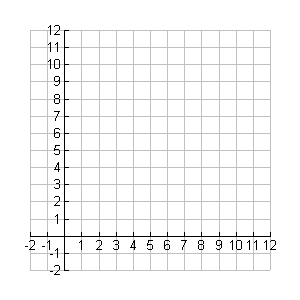 k = 2
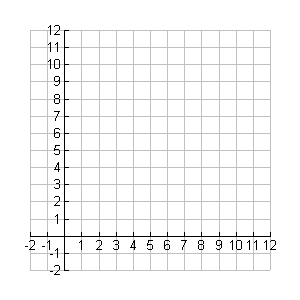 Worksheet